Агрономические, экономические и экологические аспекты известкования
Подготовили: Суханов П.А.
 при участии Прокофьевой  И.В. 
20. 02 2019 г.
Использованные материалы для сообщения
Литература по известкованию:
М.Ф.Корнилов,Н.Л.Благовидов Литература по известкованиюдной зоны нечерноземной полосы СССР. Сельхозгиз, 1955.
В.Г.Сычев Тенденции изменения агрохимических показателей плодородия почв Европейской части России. Москва, ЦИНАО, 2010
А.Н. Небольсин, З.П. Небольсина Известкование почв, С-Петербург 2010.
Рекомендации по проектированию интегрированного применения средств химизации в ресурсосберегающих технологиях адаптивно-ландшафтного земледелия. Москва, ФГНУ «Росинфрмагротех», 2010.
Публикации журналов:
 « Агрохимический вестник», «Плодородие».
Данные Мониторинга на тестовых полигонах Л.О. 2008-2018 г.г..
Собственные наблюдения и исследования за период с 1967 года
Главная цель известкования
Д.Н. Прянишников так оценивал роль извести в изменении свойств почв:
   «Из всех сторон многообразного действия извести на почву наиболее важной является устранение избыточной кислотности, борьба с которой и является обычно главным поводом к применению известкования»
Многообразие аспектов известкования
Кроме перечисленных в названии доклада, необходимо принимать во внимание следующие важнейшие направления или аспекты действия извести:
 - агрохимическое,(его особо подчеркивал Прянишников),
 - биологическое, физиологическое, агрофизическое, геохимическое, геологическое, биосферное.
Зольные элементы, % от веса(По Петербургскому, 1967)
Вынос кальция и магния урожаем основных с/х культур,      кг на 1 т основной продукции с учетом соответствующего количества побочной
Средние прибавки урожая основных культур (т/га) от доз извести на дерново-подзолистых почвах
Окупаемость затрат на известкование
Обобщение имеющихся литературных данных позволяет констатировать следующее. 
При известковании кислых почв с рН 4,5 и ниже затраты на известкование окупаются по большинству культур в 1 год, при рН 4,6- 5,0 практически по всем культурам за 2 года, при рН 5,1-5,5 за 3 года.
Нужно ли вносить известь  в почвы с реакцией среды близкой к нейтральной и нейтральной ?
Близкая к нейтральной – рН 5,6 – 6,0.
Нейтральная среда – рН 6,1 – 8,0. 
	Обязательно нужно вносить известь в дерново - подзолистые почвы  как поддерживающее известкование, особенно в переувлажненные почвы на мелиорированных землях.  Также внесение извести  необходимо для бездефицитного обеспечения растений кальцием.
1- Дерново-подзолистая почва
2- Дерново-карбонатная почва
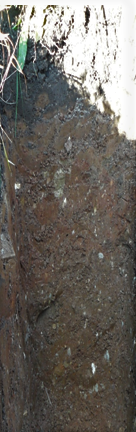 Профильное распределение агрохимических показателей
Почва: дерново-подзолисто-глеевая
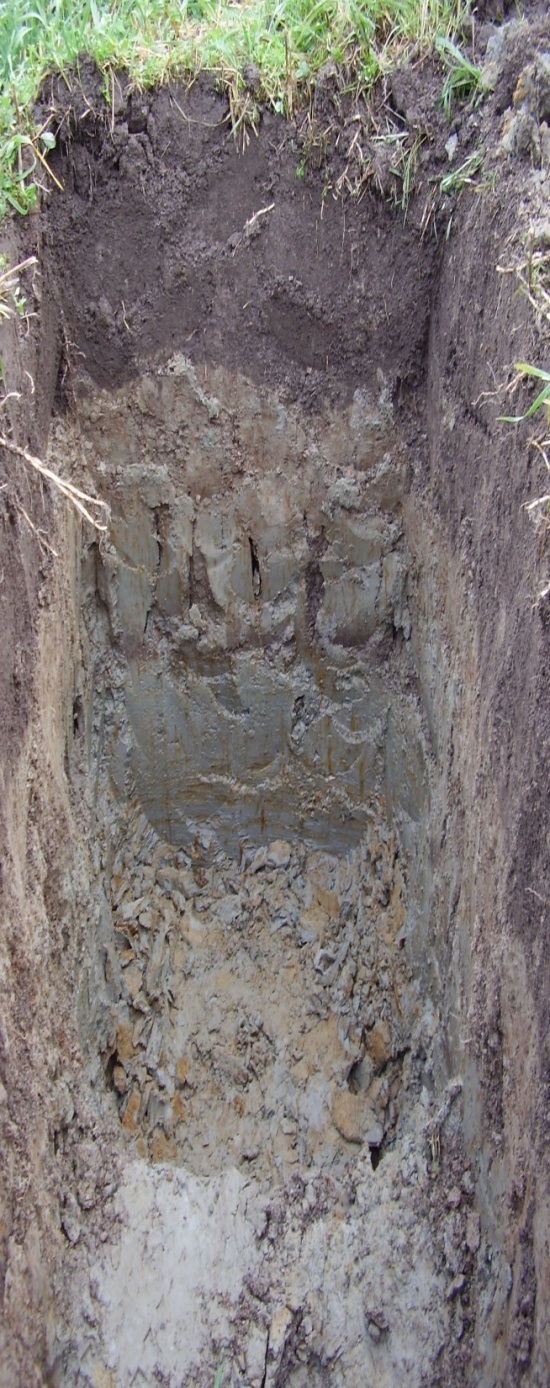 Урожайность культур при различных системах удобрений
Об организационных  и практических  аспектах известкования
Это те аспекты о которых сегодня нужно говорить больше всего.
Необходимо обсудить и понять взаимодействие  участников процесса известкования в
ООО «Агрохимзем»Наши координаты
Адрес: 196608 Санкт-Петербург, г. Пушкин
Шоссе Подбельского, д. 7 литер А, комнаты 117, 120
Тел. офиса 451-64-00;   451-94-55;   451-75-44
Моб. тел.
 8-962-705-30-12 – генеральный директор Суханов П.А.
8-906-229-22-11 – исполнительный директор органа по  
                               сертификации Варакина С.В.
8-905-206-88-09 – начальник отдела мониторинга и 
                               оценки земель Прокофьева И.В.